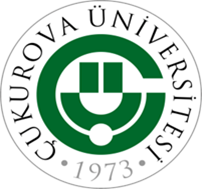 FARABİ DEĞİŞİM PROGRAMI GİDEN ÖĞRENCİLER İÇİN ORYANTASYON 30.04.2018
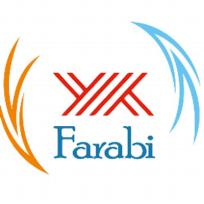 2016-2017 YILI İÇİN FARABİ DEĞİŞİMİ YAPMAYA HAK KAZANDINIZ

YENİ arkadaşlıklar
YENİ bir kampüs ve
YENİ deneyimler 
sizleri bekliyor…..


TEBRİKLER
BELGE HAZIRLAMA SÜRECİ

KAYIT SÜRECİ

BARINMA VE BURSLAR

FARABİ ÖĞRENCİLİĞİN TAMAMLANINCA GERİ DÖNÜŞ İŞLEMLERİ
BELGE HAZIRLAMA SÜRECİ                            ve 
ÖĞRENİM PROTOKOLÜ
KABUL EDİLDİKTEN SONRA HAZIRLANACAK BELGELER
1- Öğrenci Başvuru Formu
2- Öğrenim Protokolü 
3- T.C. ZİRAAT BANKASI Hesabı
4- Yükümlülük Sözleşmesi
5- Öğrenci Bilgi Formu
6- Öğrenci Beyannamesi
7- Nüfüs Cüzdanı Fotokopisi
8- Öğrenci Belgesi
9- SGK Aylık Prim ve Hizmet Belgesi
10- Çalışma Bildirim Dilekçesi
9 MAYIS 2018 ÇARŞAMBA GÜNÜNE KADAR TESLİM ETMENİZ GEREKMEKTEDİR.
Belgeler internet ortamında doldurularak çıktısı alınıp ilgili yerlere imzalatıldıktan sonra ofisimize teslim edilmelidir. El yazısı ile kabul edilmeyecektir.
İKİ üniversite tarafından kabul edildiyseniz;
Gitmek istediğiniz üniversiteyi seçerek o üniversiteyle ilgili evraklarınızı hazırlamalısınız,

 Seçmediğiniz diğer üniversite için ise Feragat Dilekçesi doldurmalısınız. 

Eğer başvurunuzu yaptınız, kazandınız fakat  gitmek istemiyorsanız ise yine 9 Mayıs’a kadar feragat dilekçesi doldurmalısınız….
FERAGAT DİLEKÇESİ
1-ÖĞRENCİ BAŞVURU FORMU ( 2 ADET )
Kişisel Bilgiler, kabul edilen ve gönderilen kurum bilgileri doldurulduktan sonra Fotoğraflı  ve imzalı ( Bölüm Başkanı veya Bölüm Koordinatörü imzası ile Kurum Koordinatörü tarafından imzalı olmalıdır. )
GÜZ DÖNEMİ
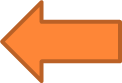 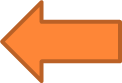 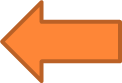 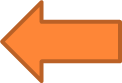 Nufüsa kayıtlı olduğunuz yer-ikmetgah adresi
2- ÖĞRENİM PROTOKOLÜNEDİR?
Ders denklik durumunuzu gösteren resmi bir belgedir.

Önümüzdeki sene Çukurova Üniversitesinde alacağınız derslerin birebir karşılıklarını gideceğiniz üniversitede bulmak zorundasınız. 

Bölüm Koordinatörününzün onayı olmadan ders denkleştirmemelisiniz.

Gideceğiniz Üniversitedeki okuyacağınız sınıfta  almanız gereken dersten farklı bir ders var ise o dersi almak zorunda değilsiniz.
2- ÖĞRENİM PROTOKOLÜ                      (4 ADET GÜZ - 4 ADET BAHAR)
Güz ve Bahar Dönemleri için 4’er adet orijinal kopya olacak şekilde hazırlanmalıdır. (El yazısı şeklinde hazırlanmamalıdır.)
Derslere karşı üniversitenin web sayfasında söz konusu akademik yıl için hazırlanan ders programından ulaşabilirsiniz. 
Eğer web sayfasında derslerle ilgili herhangi bir bilgi yoksa, durum karşı üniversite koordinatörüne ya da Farabi ofisine bildirilerek o üniversitede açılacak derslerin listesi, ders içerikleri ve AKTS kredileri istenebilir.
ÖĞRENİM PROTOKOLÜ
Öğrenim protokolündeki sol sütuna gidilecek üniversitedeki alınacak dersler, sağ sütuna ise sayılacak dersler yani Ç.Ü. deki almanız gereken dersler karşılıklı olarak yazılır.  Öğrenim protokolünde derslerin karşılığı boş bırakılmamalıdır.
Farabi yapılacak yılda Ç.Ü. deki alınması gereken derslere karşılık gelen karşı üniversitedeki derslerin kodları, adları ve  AKTS’leri karşılıklı olarak yazılır
ÖĞRENİM PROTOKOLÜ
Öğrenci gideceği dönem veya yıldaki derslerinin birebir karşılığını karşı üniversite aynı sınıftan ya da alt ve üst sınıflardan ve farklı dönemlerden alabilir.  
Eğer iki dönem yani yıllık değişim yapan bir öğrenci Kendi üniversitesindeki 1. Dönem alacağı bir dersi karşı üniversitede 2. Dönemde açılıyorsa,  dersleri karşılıklı  eşleştirebilir. Bu gibi eşleştirmelerde karşı üniversite de hangi döneminde alacağı ders açılıyorsa o dönemin protokolüne yazılmalıdır.
TOPLAM KREDİ PROBLEMİ
Karşı üniversitede alınan toplam kredi Çukurova’da alınan toplam krediye eşit ya da fazla olabilir, Az olamaz….
Az olur ise; 
Kredi tamamlamak için Bölüm Koordinatörüne danışılarak ders alınır…Alınan ders protokolde eş değer bir dersin altına yazılarak. İki derse karşılık bir ders alınmış gibi olur.
36+4=
Öğrenim protokolünde bir ders birden fazla dersle eşleşebilir.
ÖĞRENİM PROTOKOLÜ
Çok fazla derste Güz Bahar karışıklığı varsa protokol yıllık olarak ta hazırlanabilir. (yıllık protokol hazırlayan öğrenciler Bahar döneminden feragat ettiği takdirde üniversitesine döndüğünde sorunlar yaşayabilir dikkat edilmeli.)
Karşı kurumdan alınacak dersler öğrencinin alması gereken kredi kadardır. Yani Dersleri seçtikten sonra Karşı üniversitedeki toplam kredi kendi üniversitemizdeki toplam krediye eşit ya da daha fazla olmalıdır.
YANLIŞ ÖRENİM PROTOKOLÜDerslerin hangi derslerle eşleştirildiği açık olarak belirtilmeli ve açıkta ders kalmamalıdır
SONUÇ OLARAK;

DÖNEM SONUNDA VEYA SENE SONUNDA GİTTİĞİNİZ ÜNİVERSİTEDEN ALACAĞINIZ TRANSKRİPTTEKİ DERSLERİNİZ  İLE ÖĞRENİM PROTOKOLÜNDEKİ BELİRTTİĞİNİZ DERSLERİNİZ, BİREBİR UYUM SAĞLAMALIDIR.
KURUL KARARI
Öğrenim Protokollerinizi hazırlarken veya hazırladıktan sonra Bölüm Koordinatörünüzün onayını almadan o dersler geçerli sayılmaz.

Bize teslim ettiğiniz, Bölüm Koordinatörünüz tarafından onaylanan Öğrenim Prokollerinizi, Döndükten sonra hiçbir şekilde problem yaşamamanız için ise tekrar bölümünüze göndererek Bölüm ve Fakülte Kurul Kararı alınmasını sağlıyoruz.
3- BANKA HESABI
T.C. ZİRAAT BANKASI ÇUKUROVA ÜNİVERSİTESİ ŞUBESİNDEN KENDİ ADINIZA HESAP AÇILACAK.

VEYA

ZİRAAT KAMPÜS KARTINIZA AİT HESAP BİLGİLERİNİ KULLANABİLİRİSİNİZ
4-YÜKÜMLÜLÜK SÖZLEŞMESİ (2 ADET)
T.C. ZİRAAT BANKASI Çukurova Üniversitesi Şubesinden kendi adınıza ait hesap açıldıktan sonra hesap bilgilerinizin bu belgedeki ilgili alanlara dikkatlice doldurulması gerekmektedir.
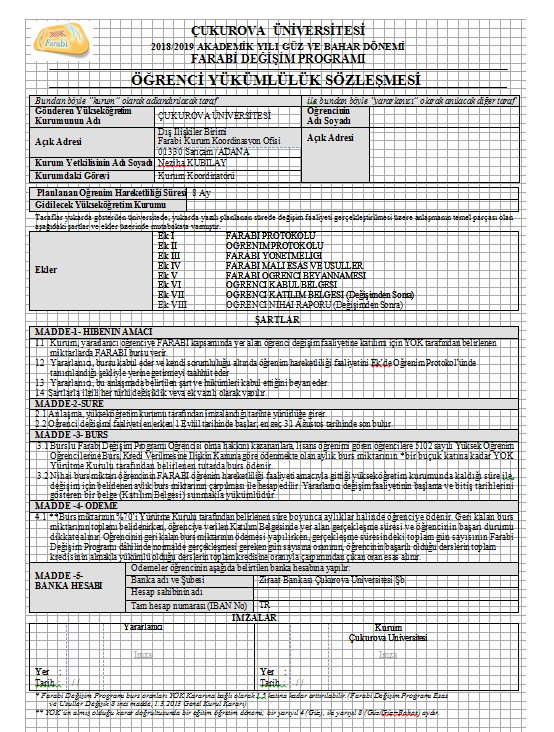 Güz veya Güz ve Bahar dönemi olarak belirtiniz
İkametgah Adresi
GÜZ -4 ay / BAHAR-8 ay seçiliyor
Kampüs kartınızın arkasındaki TR ile başlayan 24 haneli rakam
5- ÖĞRENCİ BİLGİ FORMU (2 ADET)
Bilgiler Güncel olarak doldurularak belgeleriniz arasına dahil edeceksiniz.
Şu anki okuduğunuz sınıfınız
VARSA Öğrenim Prortokolündeki Kabul Eden Kurum tarafındaki toplam kredi sayısı
Öğrenim Prortokolündeki Kabul Eden Kurum tarafındaki toplam  AKTS sayısı
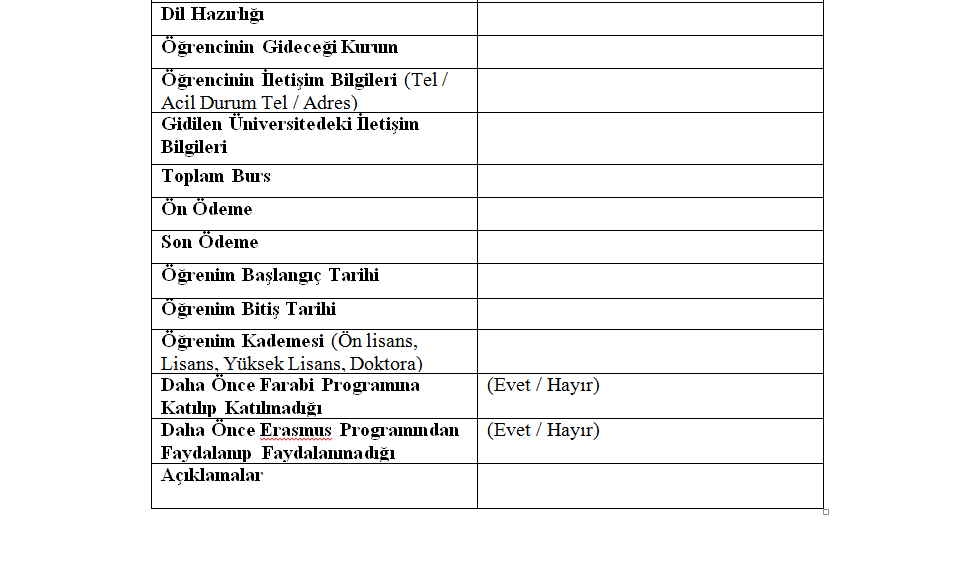 400x4=1.200,00 TL / 600x4 /600x8
6- ÖĞRENCİ BEYANNAMESİ              (2 ADET)
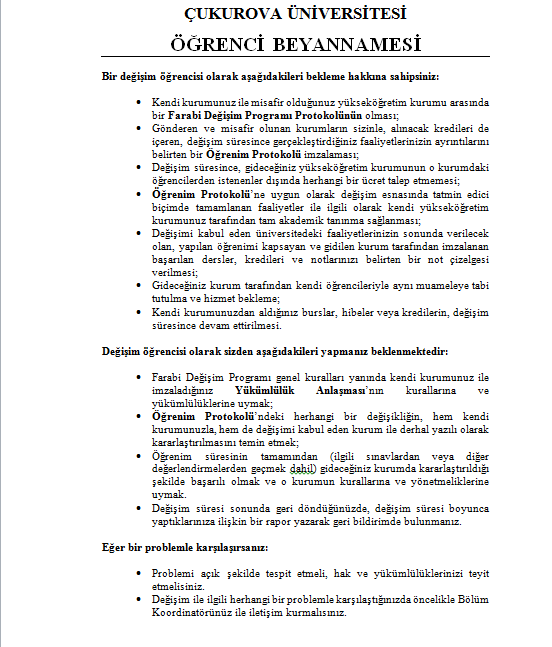 Okuduktan sonra Sağ alt köşesine isim-soyisim, tarih ve imza
7- ÖĞRENCİ BELGESİ

8- NÜFÜS CÜZDANI FOTOKOPİSİ

9-SGK TESCİL VE HİZMET DÖKÜMÜ 
Kamu veya Özel Teşebbüste çalışıp çalışmadığını gösteren, SGK’dan veya www.turkiye.gov.tr/sgk-tescil-ve-hizmet-dokumu web sayfasına girerek e-devlet şifrenizle alınan bir belgedir. 
Durumu Aktif olarak gözüken yani çalışan bir Farabi Öğrencisine, Farabi Bursu ödenmez.
10-ÇALIŞMA VE BİLDİRİM DİLEKÇESİ
KAYIT SÜRECİ
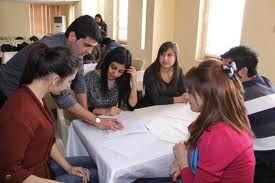 Kabul edildiğiniz üniversitenin

 2018-2019 Eğitim Öğretim Akademik Takvimini 
veya 
FARABİ web sayfasını 

takip ederek belirlediği tarihlerde kayıt yaptırmanız gerekmektedir.
KARŞI ÜNİVERSİTEDE EĞİTİME BAŞLADIKTAN SONRA HAZIRLANMASI GEREKEN BELGELER
1- Karşı üniversiteden alınan öğrenci belgesi
2- SGK Aylık Prim ve Hizmet Belgesi
3- Çalışma ve Bildirim Dilekçesi
Karşı Üniversitede Eğitim Başlangıç tarihinden önce (Eylül ayının ilk haftası) ve İkinci dönem başlamadan önce (Şubat ayının ilk haftası) ofisimize mail ya da fax yolu ile gönderilmelidir. 
TESLİM EDİLENE KADAR BURSLAR ÖDENMEYECEKTİR.
4- EKLE-SİL FORMU
Karşı kuruma gittikten sonra ders programında herhangi bir değişiklik olmuşsa Farabi Değişim  web sayfasındaki Belge ve Formlar linkinde bulunan Öğrenim Protokolü’nün ikinci sayfası olan ekle/sil sayfasını veya Ekle-Sil Formunu kullanarak değişikliğini yapar.
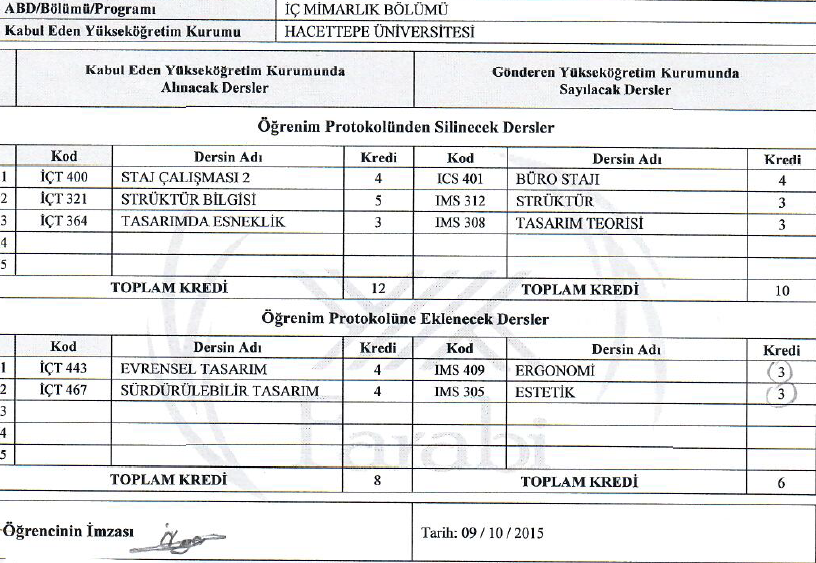 BARINMA VE BURSLAR
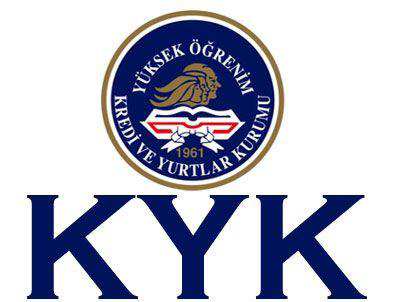 BURSLARRR
Kabul edilen FARABİ öğrencileri, SGK’ya bağlı olarak çalışan öğrenciler hariç, KYK bursu veya kredisi alsa bile FARABİ BURSU almaya hak kazanır. 

2018-2019 yılı için YÖK tarafından aylık burs miktarı 4 ay süre ile 500,00 TL olarak belirlenmiştir.

Belirtilen 15 üniversiteye ise aylık burs miktarının en fazla 8 ay süre olmak üzere 700 TL olarak belirlenmiştir.
AĞRI İBRAHİM ÇEÇEN ÜNİVERSİTESİ
ARDAHAN ÜNİVERSİTESİ
BATMAN ÜNİVERSİTESİ
BAYBURT ÜNİVERSİTESİ
BİNGÖL ÜNİVERSİTESİ
BİTLİS EREN ÜNİVERSİTESİ
ERZİNCAN ÜNİVERSİTESİ
GÜMÜŞHANE ÜNİVERSİTESİ
HAKKARİ ÜNİVERSİTESİ
IĞDIR ÜNİVERSİTESİ
MARDİN ARTUKLU ÜNİVERSİTESİ
MUNZUR ÜNİVERSİTESİ
MUŞ ALPARSLAN ÜNİVERSİTESİ
SİİRT ÜNİVERSİTESİ
ŞIRNAK ÜNİVERSİTESİ
Orda olduğunuz süre içerisinde her ayın ilk haftası aylık bursun %70 ‘i yani 350,00 TL / 490,00 TL sini aylıklar halinde alacaksınız.

Kalan %30 ise Farabi dönemi sonunda derslerden geçme başarınıza göre 4 veya 8 aylık toplu olarak alacaksınız. ( Tüm dersleri geçerseniz 150x4=600,00 / 210x8=1.680,00 TL alacaksınız )

Yıllık olan bölümlerde ise yıl sonunda %30’lar verilir.
BARINMA
KYK NAKİL DURUMU
Kredi Yurtlar Kurumunda kalan öğrenciler gittikleri üniversitede de kalmak istiyorlarsa, gidecekleri ildeki yurda kaydını aldırmaları gerekmektedir. Bu işlemi gitmeden önce süresi içinde yapmazsanız yurda kaydınızı aldıramazsınız. 
Karşı üniversite tarafından verilen KABUL BELGESİ’ni KYK başvurusu sırasında kullanılabilirsiniz.
Kendi imkanlarınızı kullanarak kalacak yer bulabilirsiniz.
FARABİ ÖĞRENCİLİĞİN TAMAMLANINCA GERİ DÖNÜŞ İŞLEMLERİ
1- Katılım Belgesi 
Gittiğiniz üniversite tarafından verilecek bir belge

2- Transkript
Gittiğiniz üniversite tarafından verilecek bir belge


3- Nihai rapor
Teşekkürler
KURUM KOORDİNATÖRÜ & GELEN ÖĞRENCİ SORUMLUSU
Neziha KUBİLAY

GİDEN ÖĞRENCİ SORUMLUSU & ANLAŞMALAR
Dilek SÖNMEZ